A Globe Színház
Története- az eredeti színháznak
William Shakespeare építette 1599-ben, Londonban.
A korabeli szímházak közül ez volt a leghíresebb, William Shakespeare és társulatának népszerűsége miatt.
Az első bemutatott darab a Julius Ceasar volt
1613-ban leégett, sok dokumentum odaveszett
1614-ben ujjáépítették
1642-ban bezáratták
1644-ben lebontották
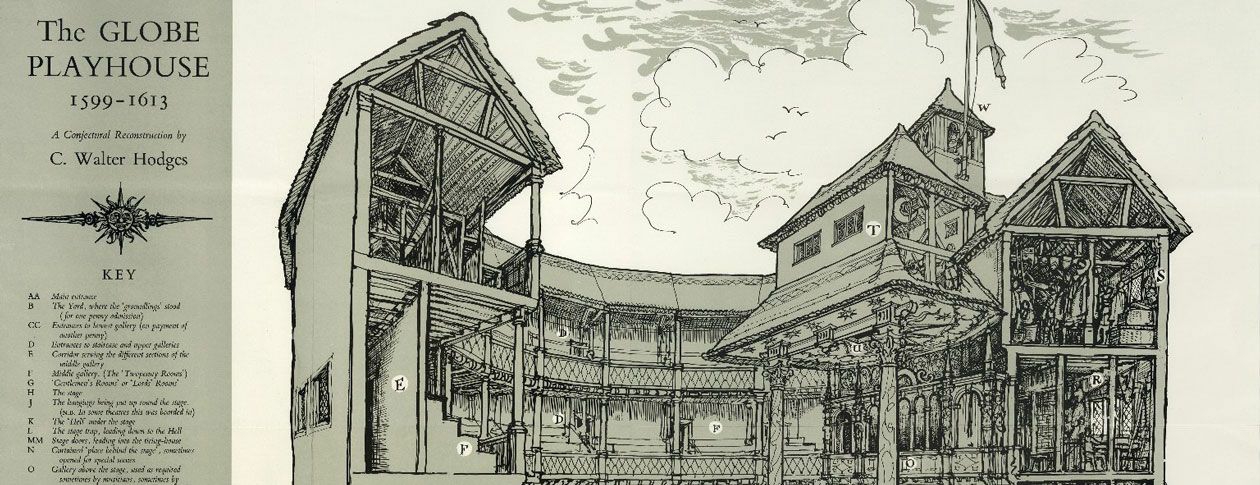 Az új színház
1997-ben újra felépítették a színházat, a Shakespeare’s Globe-t
Ez az épület közel helyezkedik el az eredeti helyéhez, viszont nem ugyanazon a helyen áll.
A megnyitón négy darabot adtak elő, ebből kettő volt Shakespeare mű
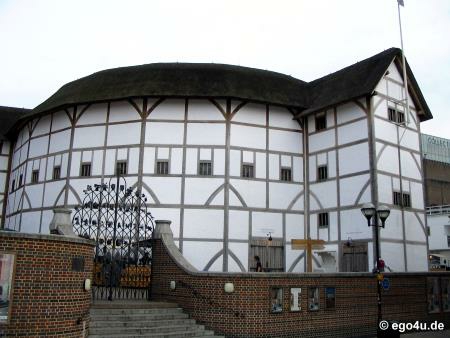 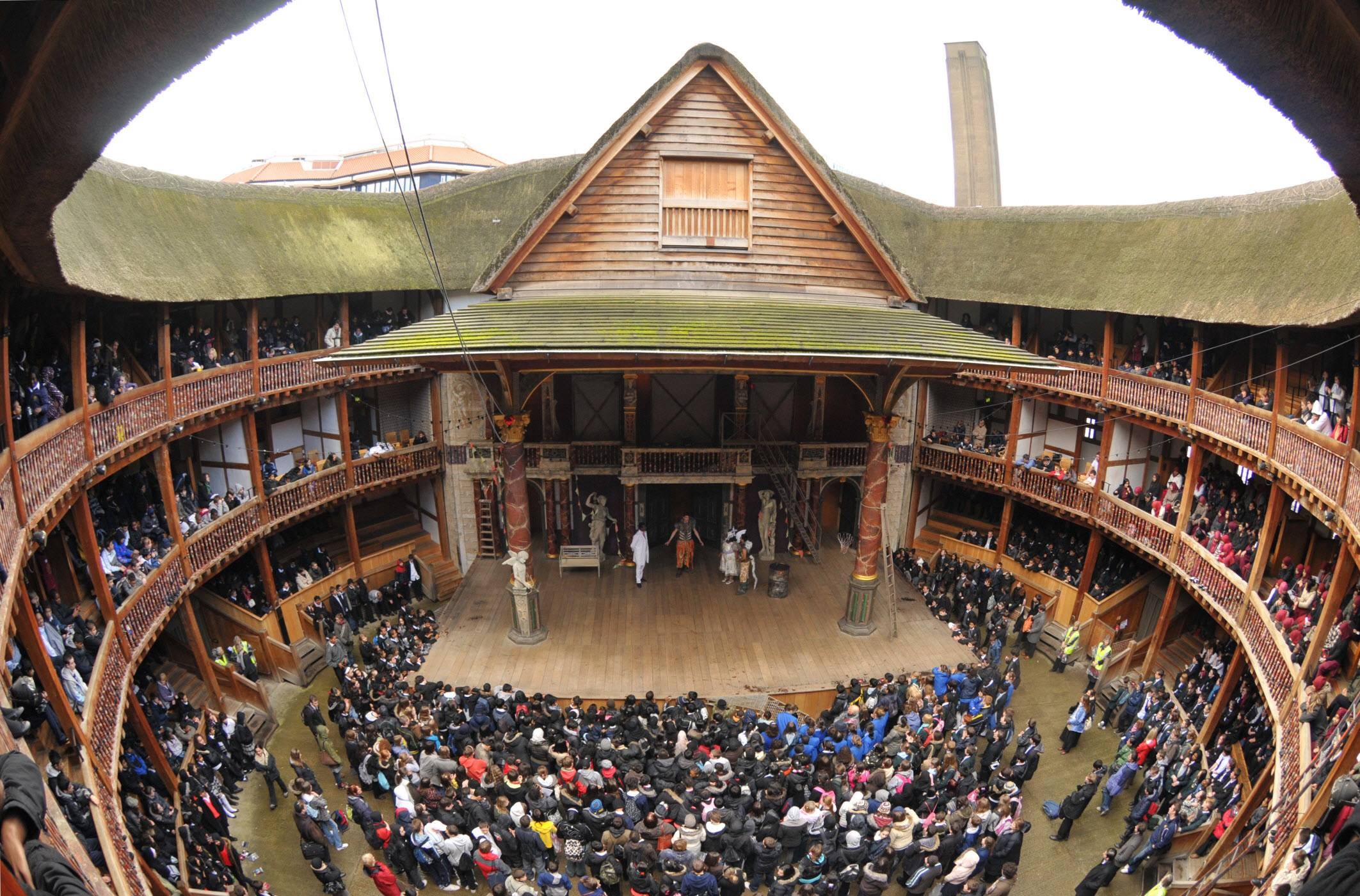 Felépítése
Sok vita folyik az eredeti felépítésével kapcsolatban.
30 méter átmérőjű kör, vagy poligon alakú volt, toronnyal,
Felül nyitott
3000 ember befogadására volt alkalmas
A szegényebbek állóhelyet kaptak, míg a tehetősebbek galériából nézték az előadást
A galéria és a színpad nádtetővel volt lefedve, ez könnyítette a leégését az épületnek.
 A bejárattal szemben egy kép volt, amelyen Hercules egy glóbuszt tart a vállán. A színház elnevezése feltételezhetően ebből ered.
A lordkamarás emberei
Shakespeare társulata
Először a The theatre-ben játszottak, majd a The Globe-ban.
 1594-ban alakult
1603 után a Király emberei néven folytatták munkájukat
Elsősorban Shakespeare munkáit adtaák elő
Az első darab amit nekik írt a Szentivánéji álom volt.
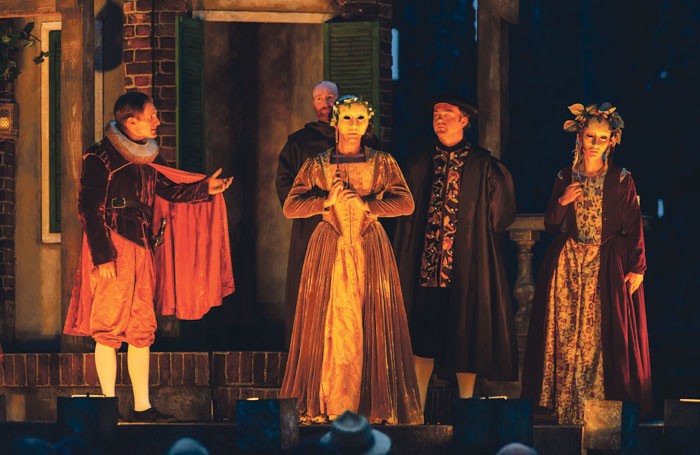 Köszönöm a figyelmet!
Forrás: Wikipédia